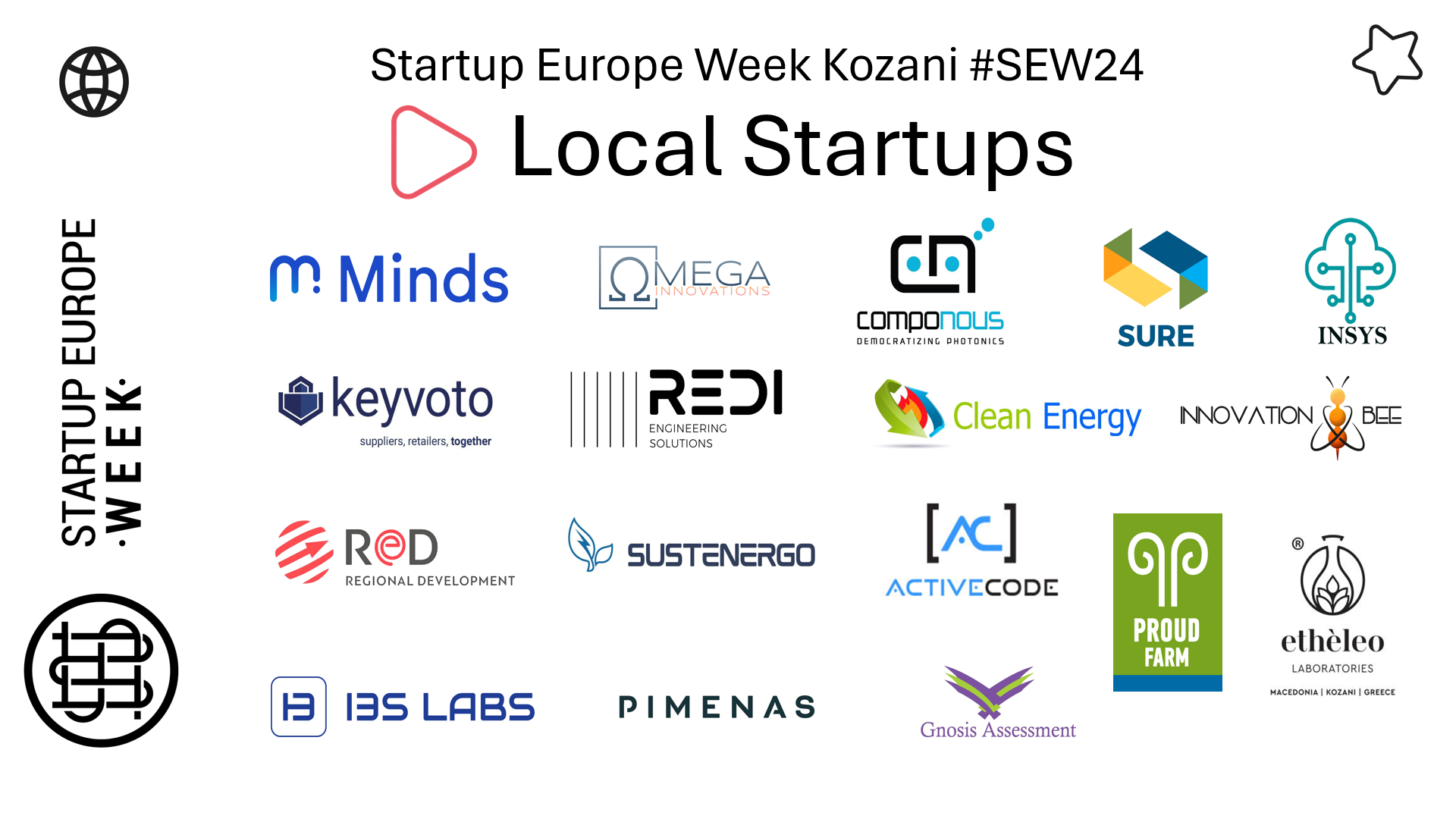 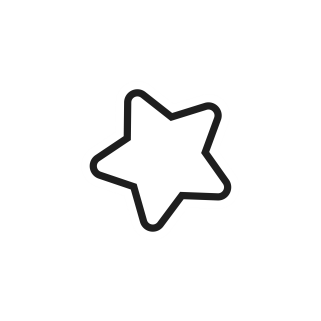 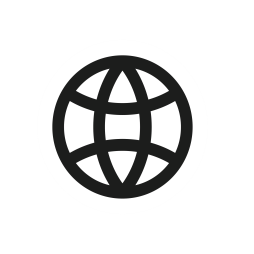 Startup Europe Week Kozani #SEW24
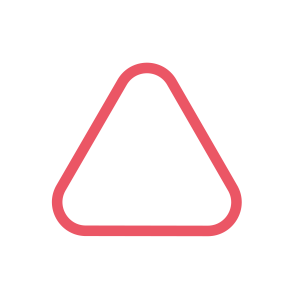 Local Startups
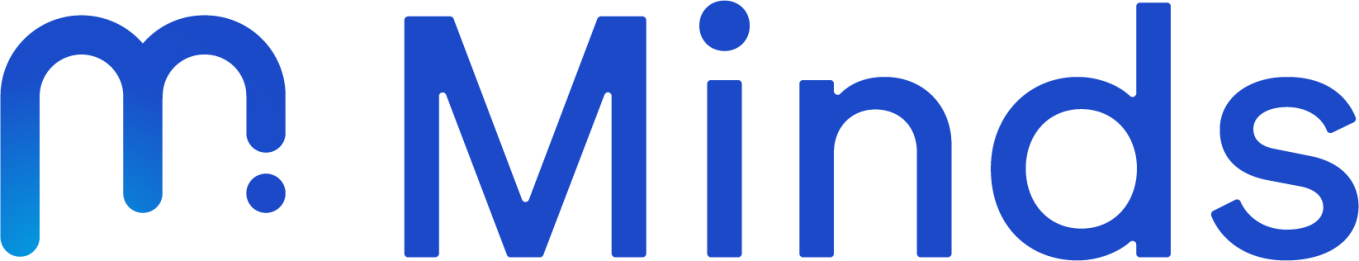 Υπεύθυνος Εταιρείας
ΠΑΝΑΓΙΩΤΗΣ ΣΑΡΗΓΙΑΝΝΙΔΗΣ
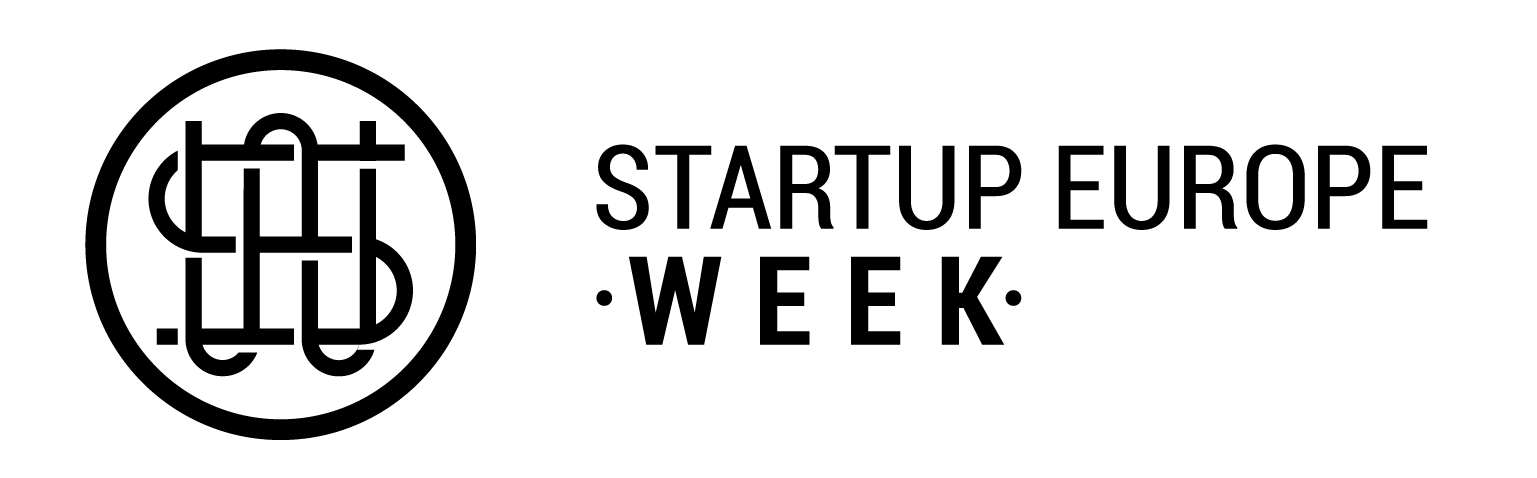 Η MetaMind Innovations - MINDS, είναι η πρώτη spin-off του Πανεπιστημίου Δυτικής Μακεδονίας. Η εταιρεία είναι πρωτοπόρος στον τομέα της τεχνολογίας αιχμής και της καινοτομίας. Ειδικεύεται στην προώθηση του Διαδικτύου των Πραγμάτων (IoT) με την τεχνολογία της Τεχνητής Νοημοσύνης (ΑΙ) και της Εικονικής Πραγματικότητας (VR), προσφέροντας καινοτόμες λύσεις για κρίσιμες υποδομές.
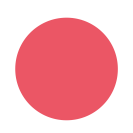 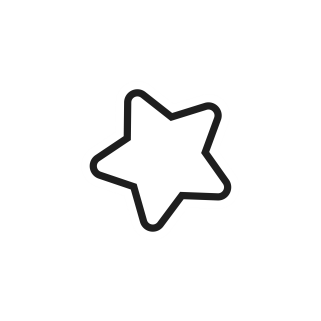 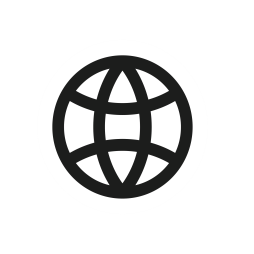 Startup Europe Week Kozani #SEW24
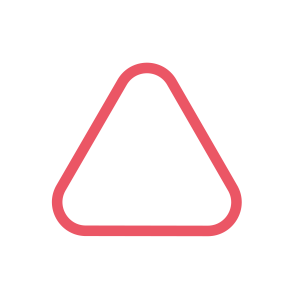 Local Startups
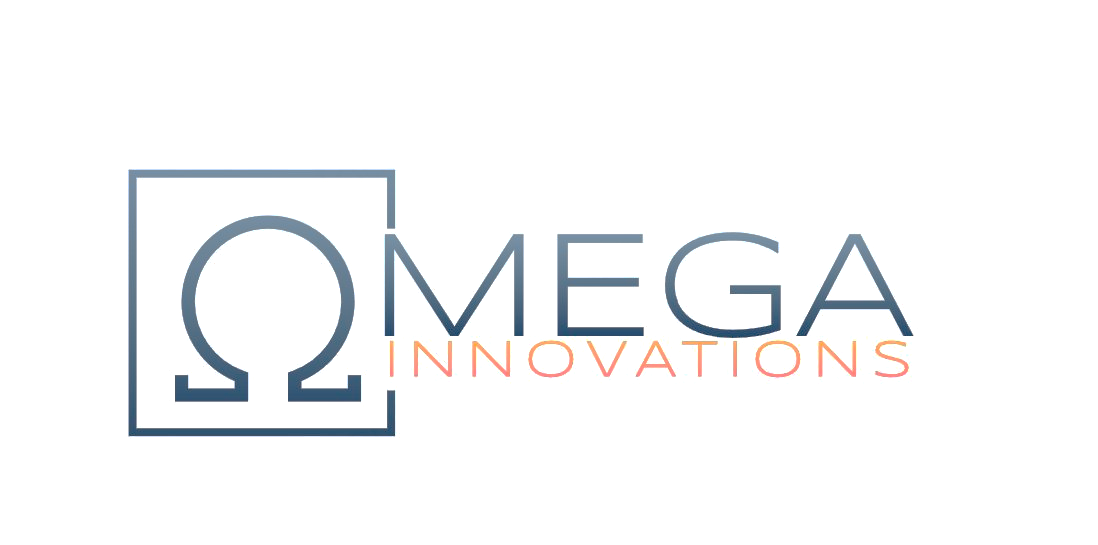 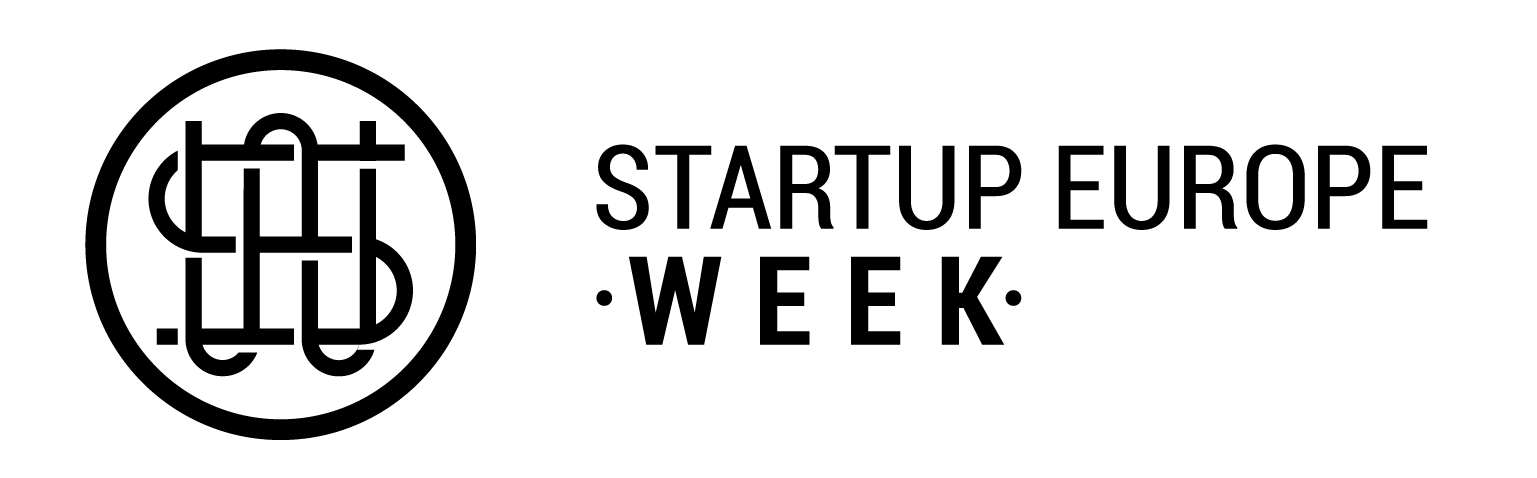 Υπεύθυνη Εταιρείας
ΣΤΕΛΙΟΣ ΚΡΑΟΥΝΑΚΗΣ
Η Omega Innovations σχεδιάζει, αναπτύσσει και εφαρμόζει ευφυείς λύσεις για την αποδοτική αντιμετώπιση σύνθετων προβλημάτων.  Αξιοποιεί και επεκτείνει ερευνητικά αποτελέσματα και τεχνογνωσία για τη σχεδίαση, ανάπτυξη και εφαρμογή νέων καινοτόμων συστημάτων / προϊόντων / υπηρεσιών / εφαρμογών με ενσωμάτωση νέων, προηγμένων τεχνολογιών πληροφορικής και επικοινωνιών, υποστηρίζοντας την εξαγωγή γνώσης και τη δημιουργία εξατομικευμένης πληροφορίας για την αποδοτική υποστήριξη λήψης αποφάσεων.
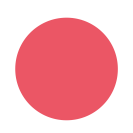 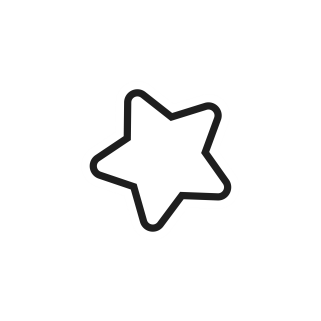 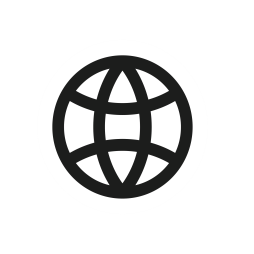 Startup Europe Week Kozani #SEW24
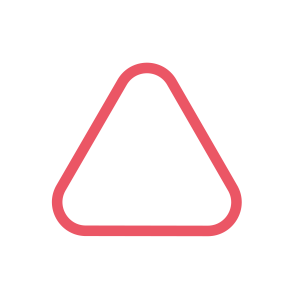 Local Startups
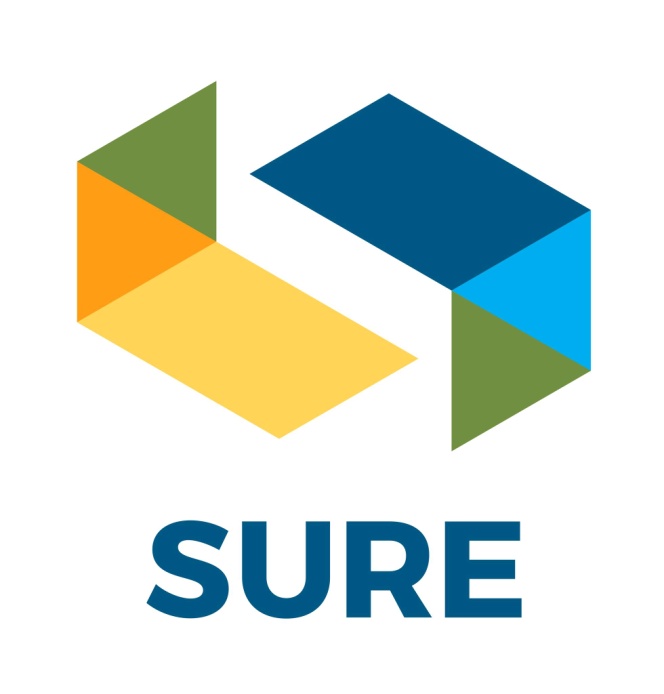 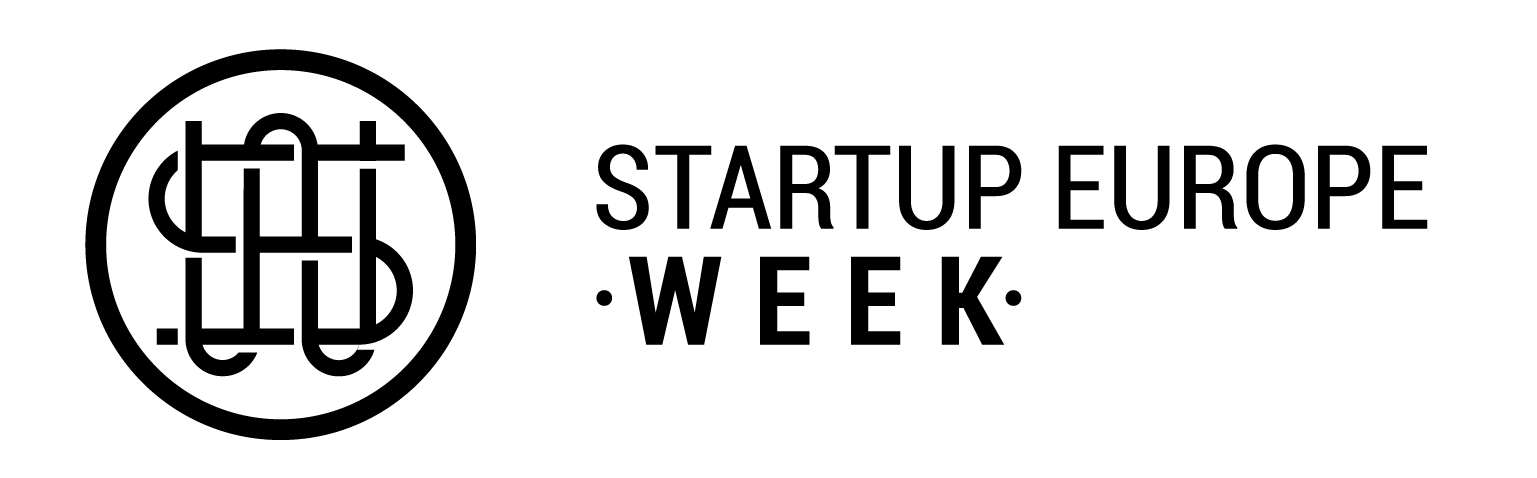 Υπεύθυνη Εταιρείας
ΟΛΓΑ ΜΑΡΚΟΓΙΑΝΝΑΚΗ
Είναι μια spin-off εταιρία του Πανεπιστημίου Δυτικής Μακεδονίας. Η SURE αποτελεί ένα Κέντρο Ικανοτήτων με επίκεντρο των δράσεων της την ανάπτυξη και προώθηση της χρήσης έξυπνων τεχνολογιών για την αναβάθμιση της ανθεκτικότητας και βιωσιμότητας πόλεων και υποδομών.
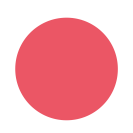 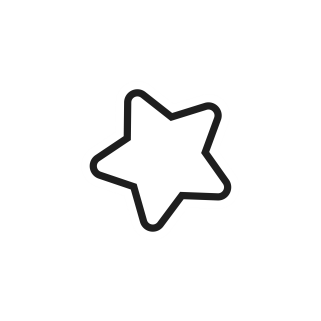 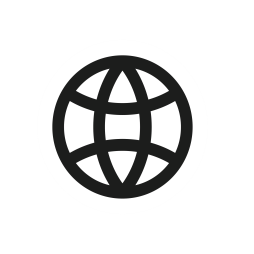 Startup Europe Week Kozani #SEW24
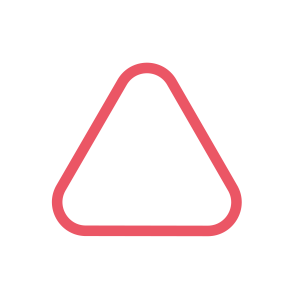 Local Startups
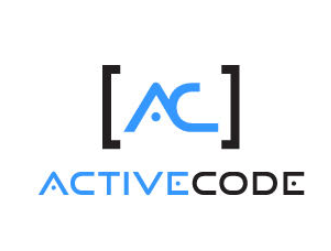 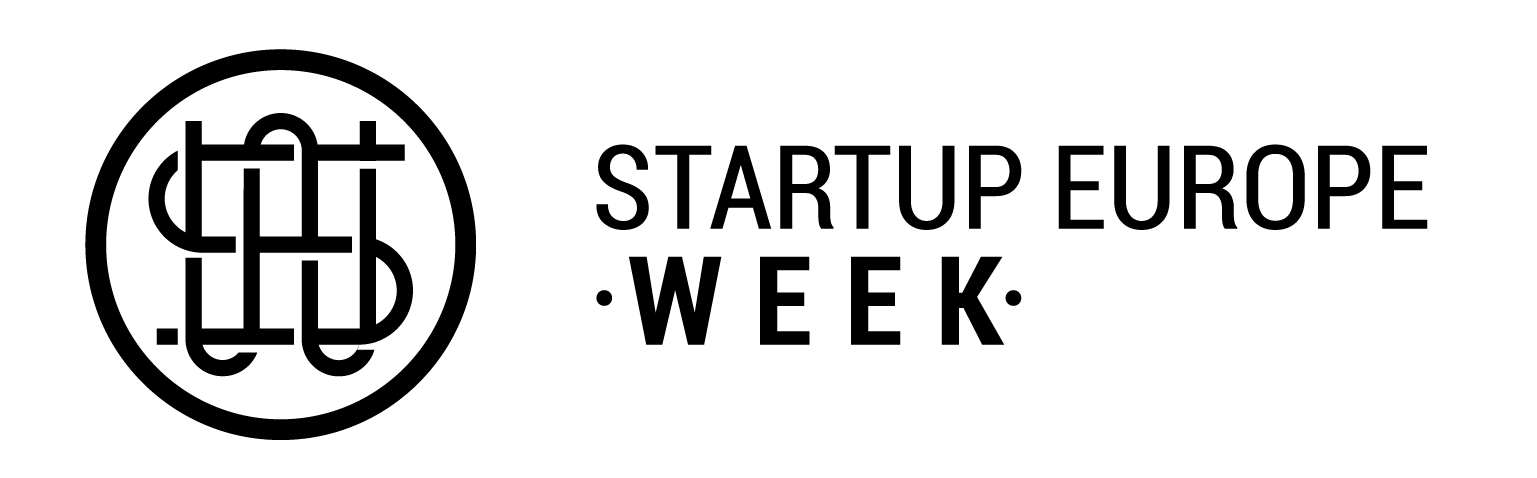 Υπεύθυνος Εταιρείας
ΓΕΩΡΓΙΟΣ ΚΟΚΚΩΝΗΣ
Η ACTIVECODE είναι μία εταιρεία τεχνοβλαστός (spinoff) του Πανεπιστημίου Δυτικής Μακεδονίας που ιδρύθηκε το 2022 και εδρεύει στα Γρεβενά. Δραστηριοποιείται στον τομέα της Πληροφορικής, με έμφαση στην ανάπτυξη εφαρμογών εικονικής και επαυξημένης πραγματικότητας για την προώθηση της πολιτιστικής κληρονομιάς και του πολιτισμού  καθώς και ανάπτυξη συστημάτων τεχνητής νοημοσύνης (ΑΙ) με έμφαση στο διαδίκτυο των πραγμάτων (ΙΟΤ).
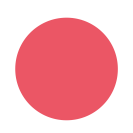 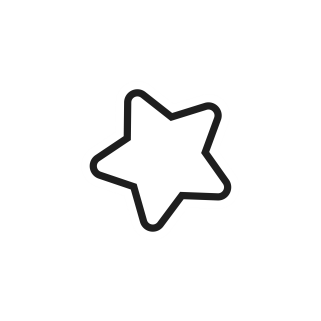 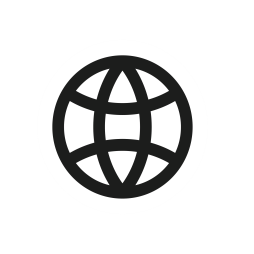 Startup Europe Week Kozani #SEW24
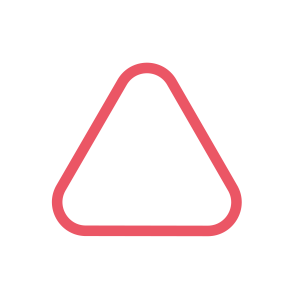 Local Startups
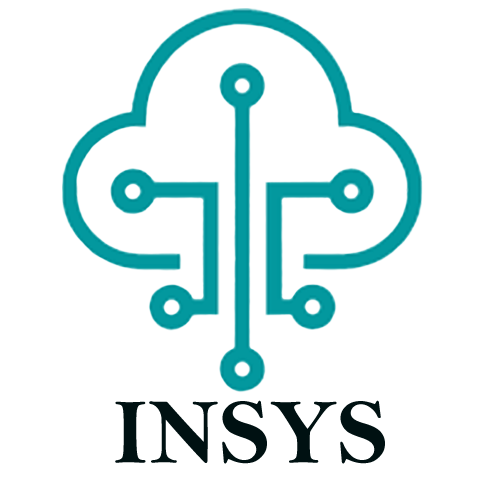 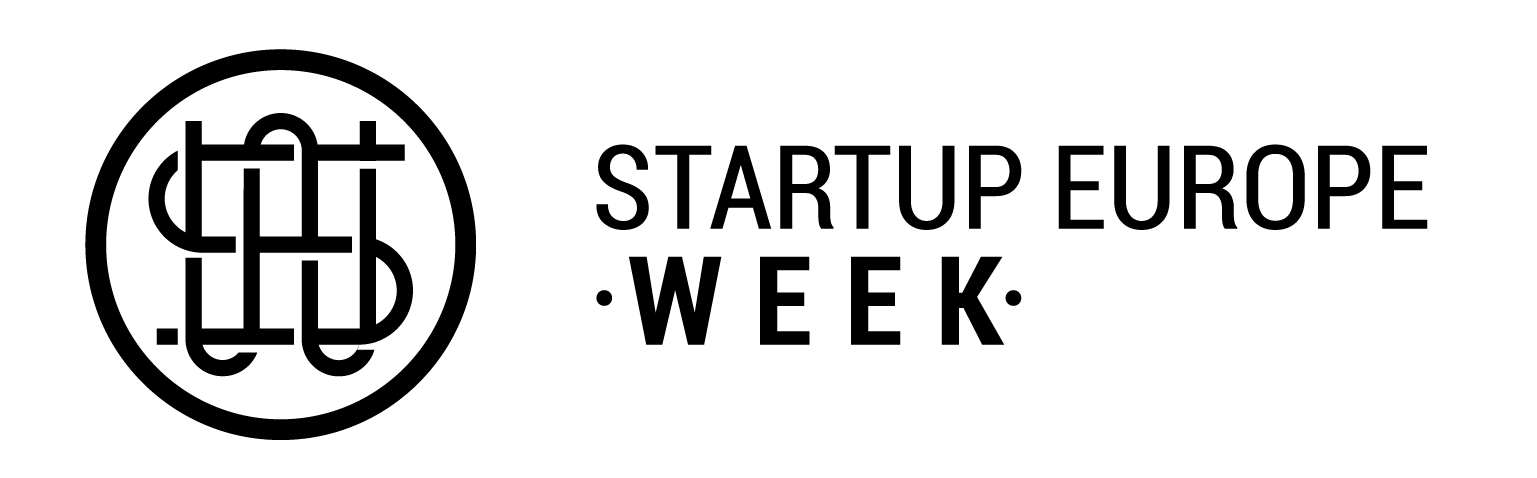 Υπεύθυνος Εταιρείας
ΑΓΓΕΛΟΣ ΜΙΧΑΛΑΣ
Η εταιρεία-τεχνοβλαστός (Spinoff) του Πανεπιστημίου Δυτικής Μακεδονίας «Innovative Networks and Systems (INSYS) Ι.Κ.Ε.» ιδρύθηκε τον Φεβρουάριο 2023. Σκοπός της εταιρείας-τεχνοβλαστού είναι η ενίσχυση της έρευνας και καινοτομίας στις προηγμένες τεχνολογίες Δικτύων, Επικοινωνιών και Συστημάτων, η αξιοποίηση των ερευνητικών αποτελεσμάτων και επέκταση αυτών μέσω του σχεδιασμού και της ανάπτυξης, τόσο προϊόντων όσο και υπηρεσιών, που αφορούν τομείς όπως η ενέργεια, η βιομηχανία, οι τεχνολογίες της πληροφορικής και των επικοινωνιών στην εκπαίδευση, η αυτοδιοίκηση και η δημόσια διοίκηση, ο πολιτισμός και η εκπαίδευση, με στόχο τη διάθεση αυτών στους καταναλωτές.
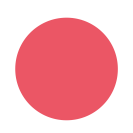 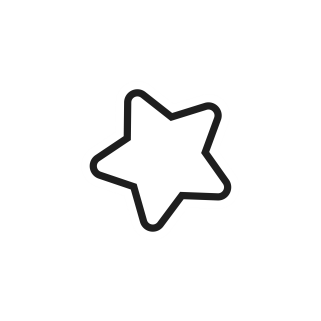 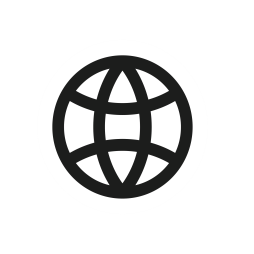 Startup Europe Week Kozani #SEW24
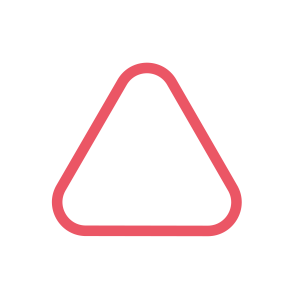 Local Startups
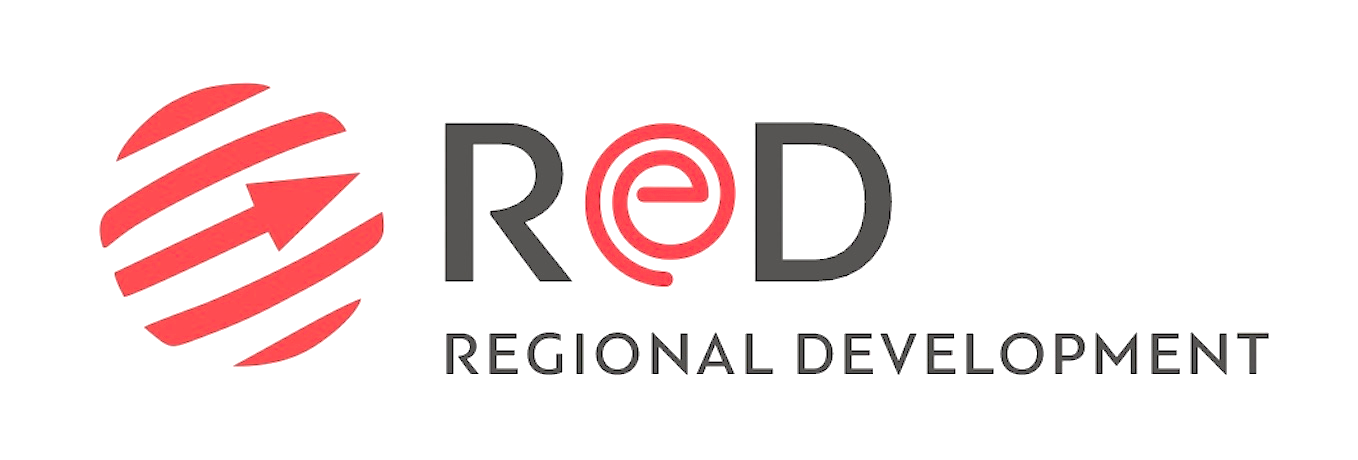 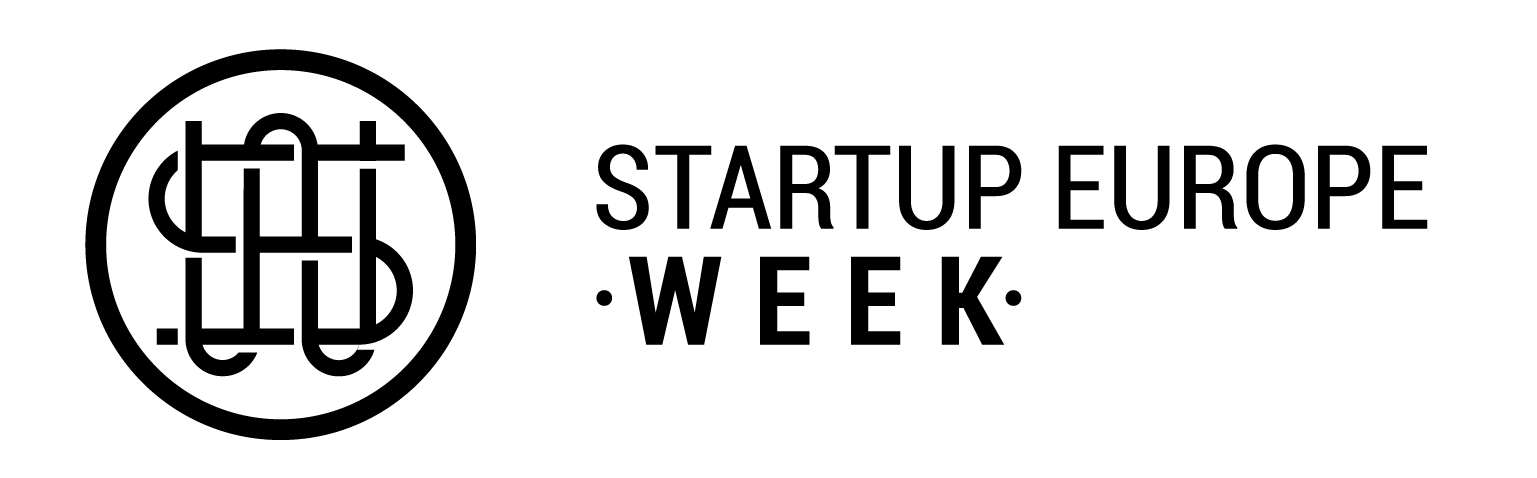 Υπεύθυνος Εταιρείας
ΙΩΑΝΝΗΣ ΜΠΑΚΟΥΡΟΣ
Η RedConsulting I.K.E είναι εταιρεία Spin Off του Πανεπιστημίου Δυτικής Μακεδονίας που στοχεύει στην περιφερειακή ανάπτυξη και ανταγωνιστικότητα, καθώς και ανάπτυξη προϊόντων-υπηρεσιών με στόχο να συνδράμει στον τομέα της πολιτικής προστασίας.
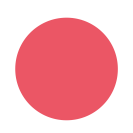 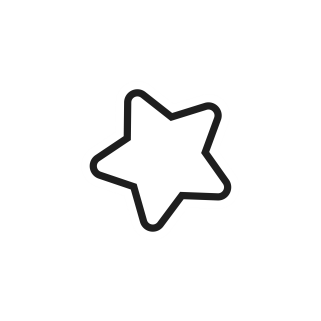 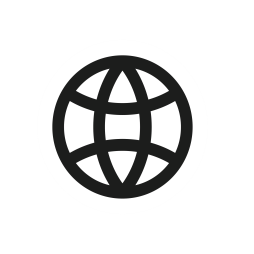 Startup Europe Week Kozani #SEW24
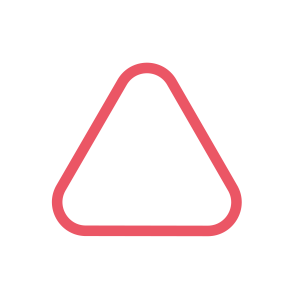 Local Startups
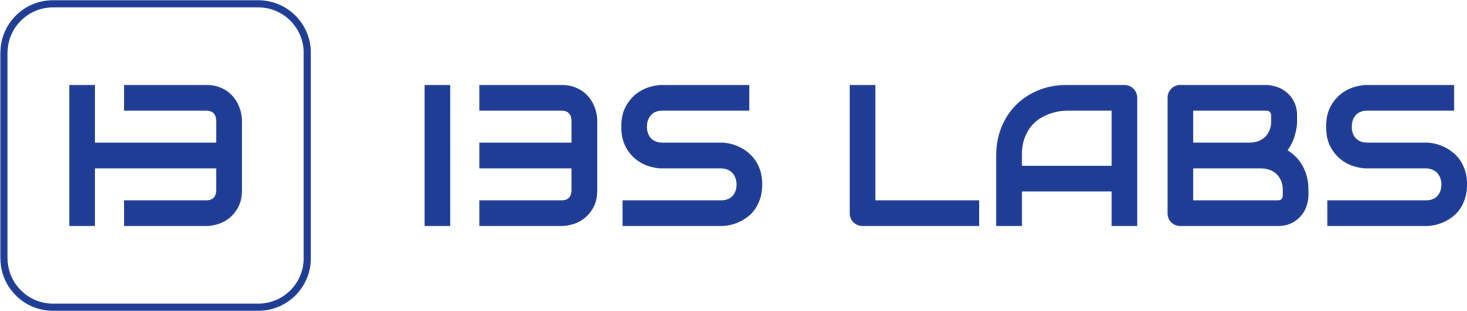 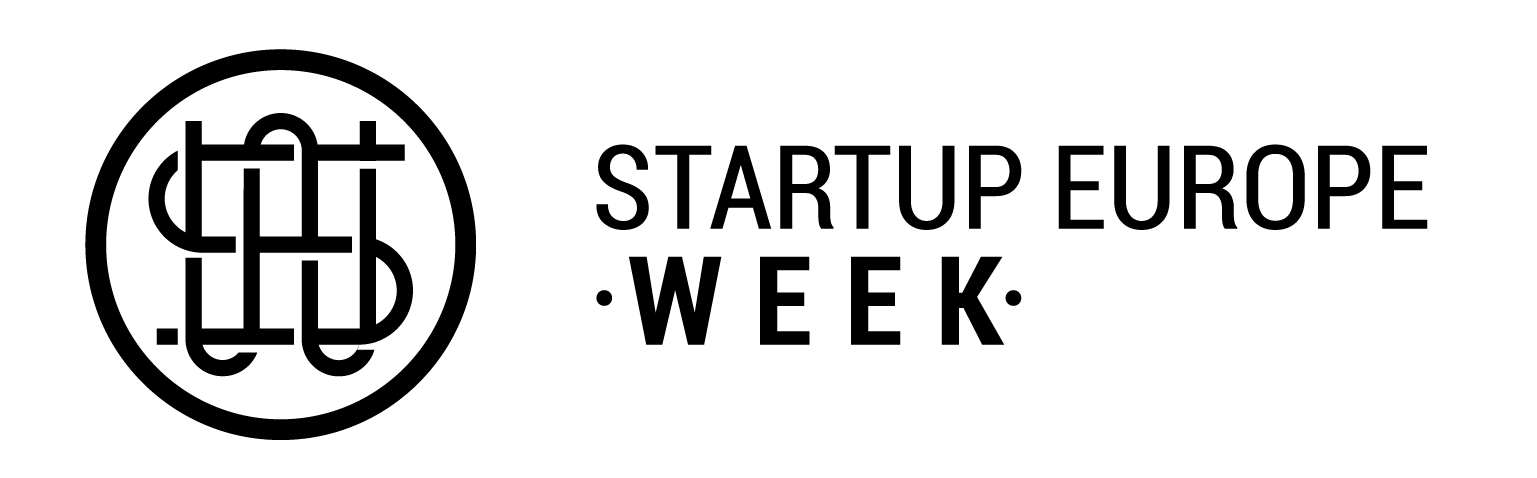 Υπεύθυνος Εταιρείας
ΠΑΝΑΓΙΩΤΗΣ ΣΑΡΗΓΙΑΝΝΙΔΗΣ
H Ι3S Labs αποτελεί μια τεχνολογική spin-ff του Πανεπιστημίου Δυτικής Μακεδονίας και ειδικεύεται στον Έλεγχο ποιότητας ψηφιακών συστημάτων. Ιδρύθηκε το 2023 από τον καθηγητή Παναγιώτη Σαρηγιαννίδη και μια ομάδα ακαδημαϊκών εμπειρογνωμόνων και επικεντρώνεται στον έλεγχο ποιότητας, αξιοπιστίας και ασφάλειας.
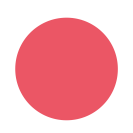 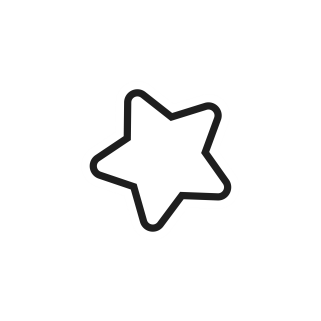 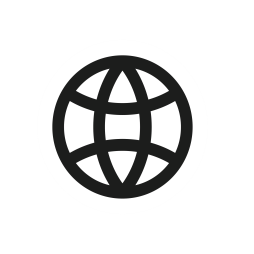 Startup Europe Week Kozani #SEW24
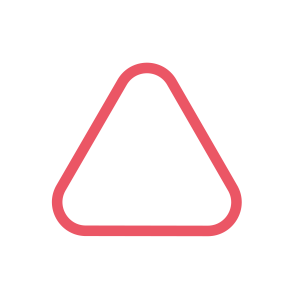 Local Startups
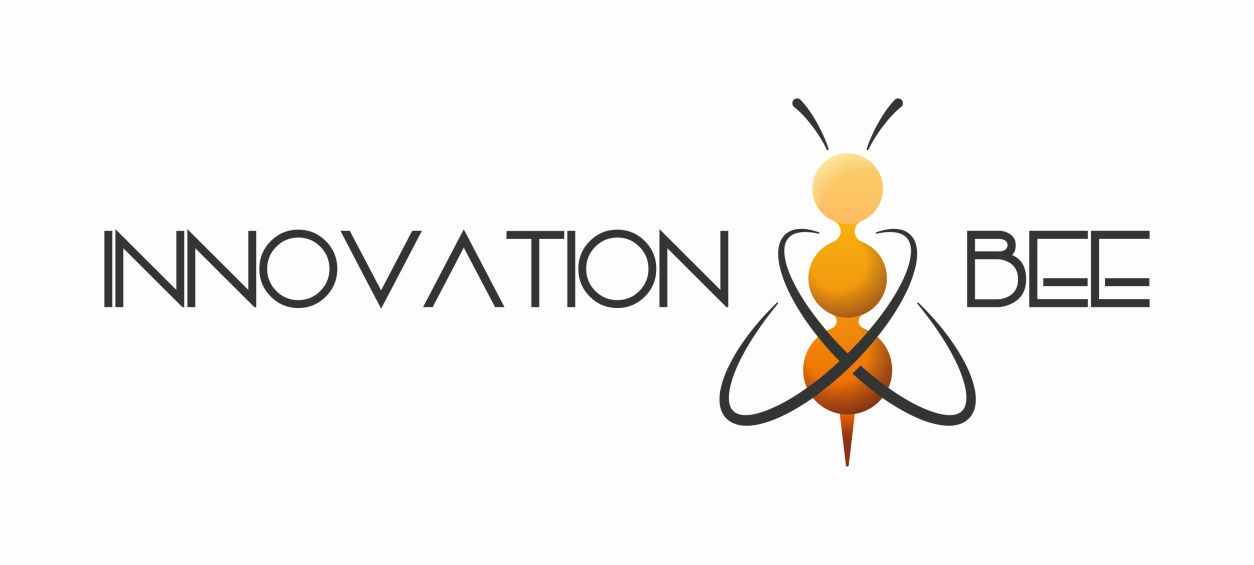 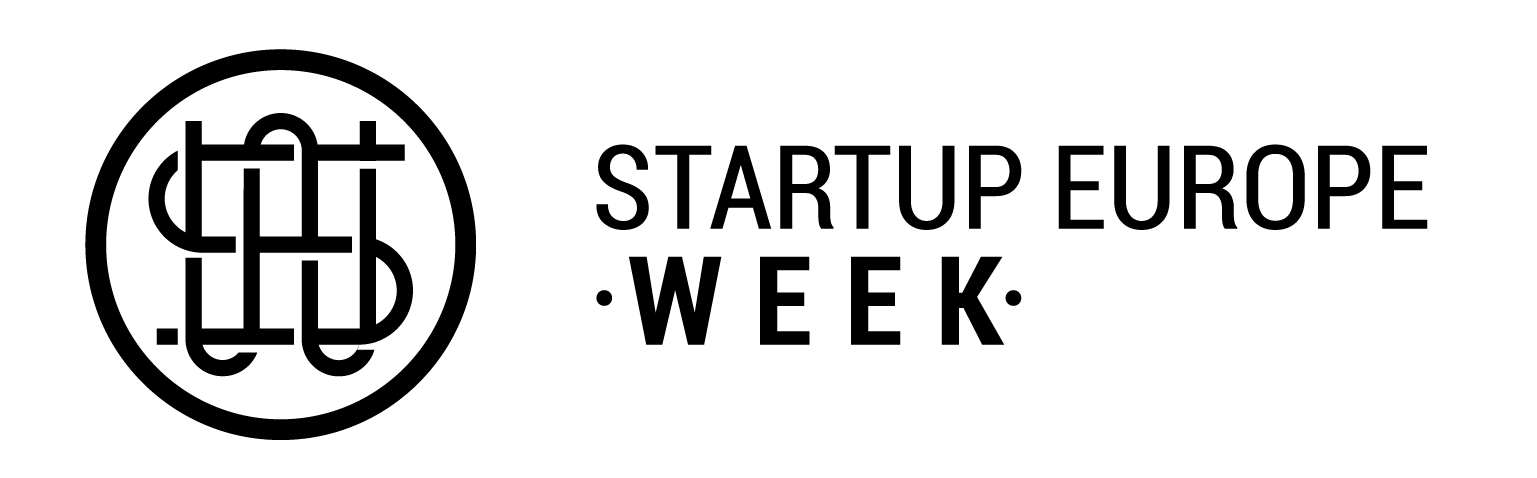 Υπεύθυνοι Εταιρείας
ΧΡΗΣΤΟΣ ΡΟΥΜΕΛΙΩΤΗΣ, ΒΑΣΙΛΗΣ ΜΠΑΛΑΦΑΣ
Η Innovation Bee πρωτοπορεί στον τομέα της τεχνολογικής καινοτομίας, μετατρέποντας ιδέες σε πραγματικές εφαρμογές. Αξιοποιώντας πλήρως την Τεχνητή Νοημοσύνη και Blockchain, αναπτύσσει μοναδικές λύσεις για Έξυπνες Πόλεις, Ενέργεια και πολλούς άλλους τομείς, επαναπροσδιορίζοντας τα όρια της τεχνολογίας στην αγορά.
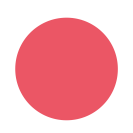 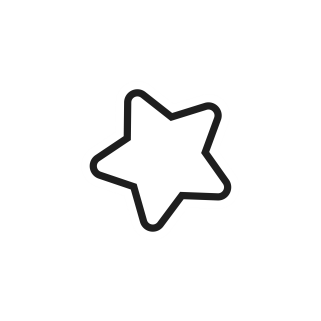 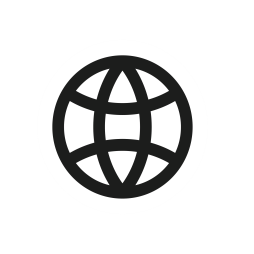 Startup Europe Week Kozani #SEW24
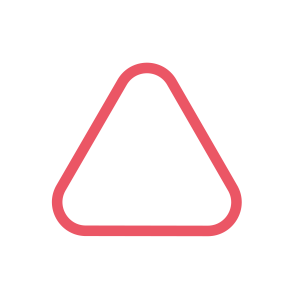 Local Startups
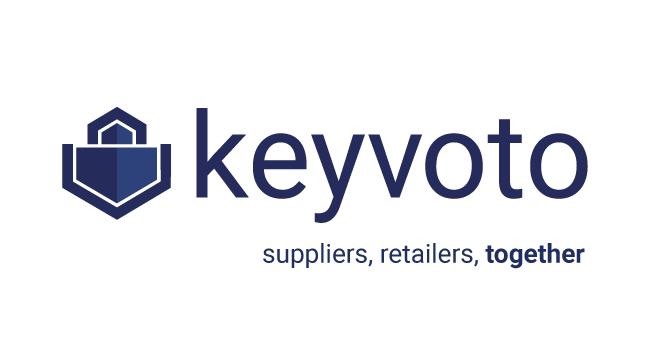 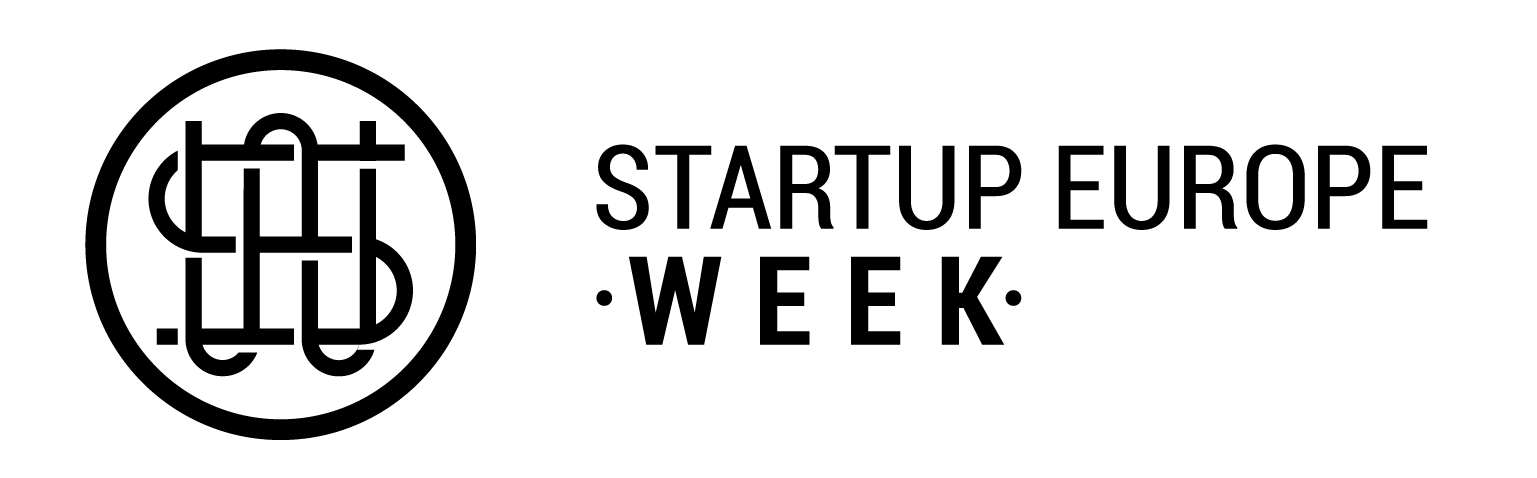 Υπεύθυνος Εταιρείας
ΓΕΩΡΓΙΟΣ ΠΑΠΑΔΗΜΗΤΡΙΟΥ
Keyvoto is an innovative platform that revolutionizes product data management and optimizes it for brands and retailers. It serves as a centralized hub where businesses can create, manage, and distribute their product information across various channels and platforms. Keyvoto offers a range of powerful features and tools, including data validation, enrichment, and real-time insights, enabling businesses to ensure data accuracy, improve visibility and enhance customer experiences.
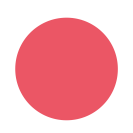 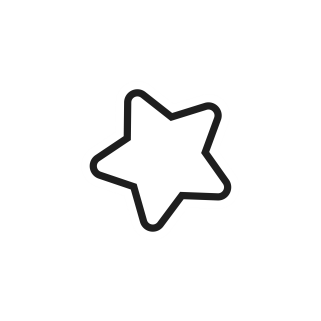 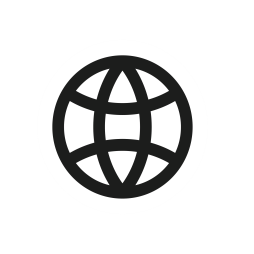 Startup Europe Week Kozani #SEW24
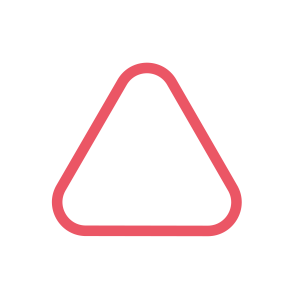 Local Startups
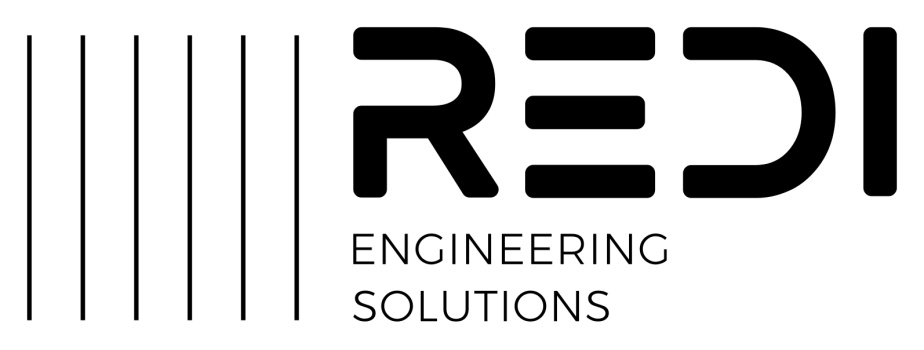 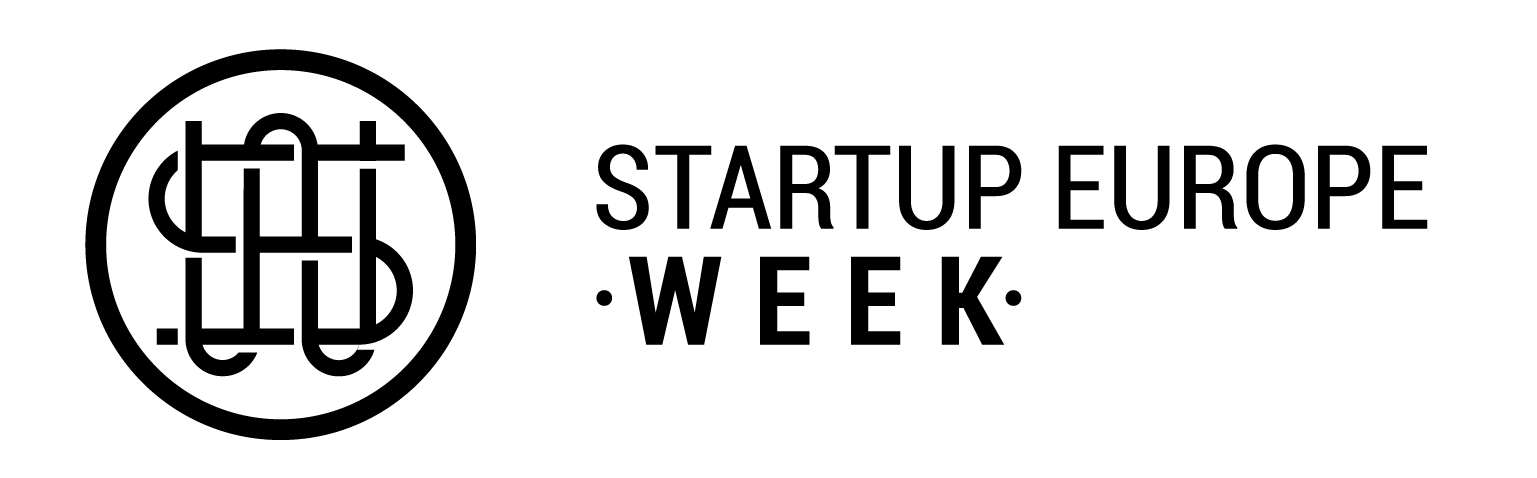 Υπεύθυνη Εταιρείας
ΣΩΤΗΡΙΑ ΣΤΕΦΑΝΙΔΟΥ
Η εταιρεία REDI Engineering Solutions Ι.Κ.Ε. είναι μια start-up εταιρεία Συμβούλων Μηχανικών που εξειδικεύεται μελέτες και έρευνα σε θέματα Σεισμικής Τρωτότητας και Διακινδύνευσης Κατασκευών και Υποδομών και της Ανάπτυξης σχετικού Λογισμικού.
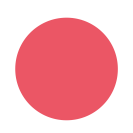 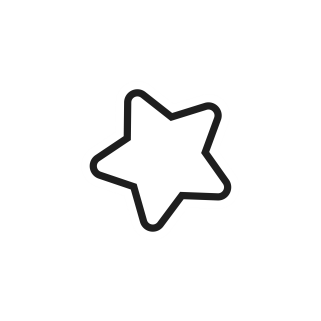 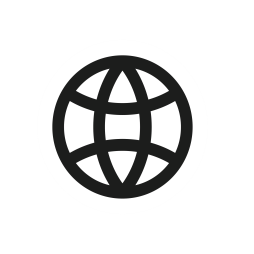 Startup Europe Week Kozani #SEW24
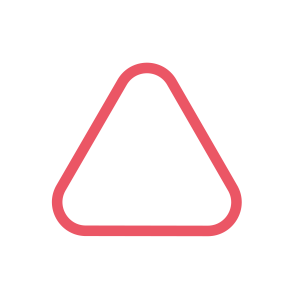 Local Startups
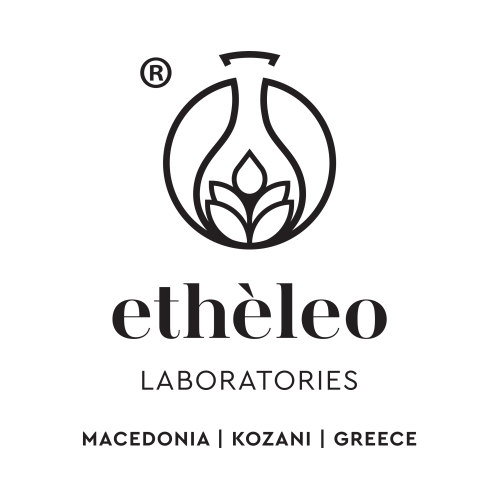 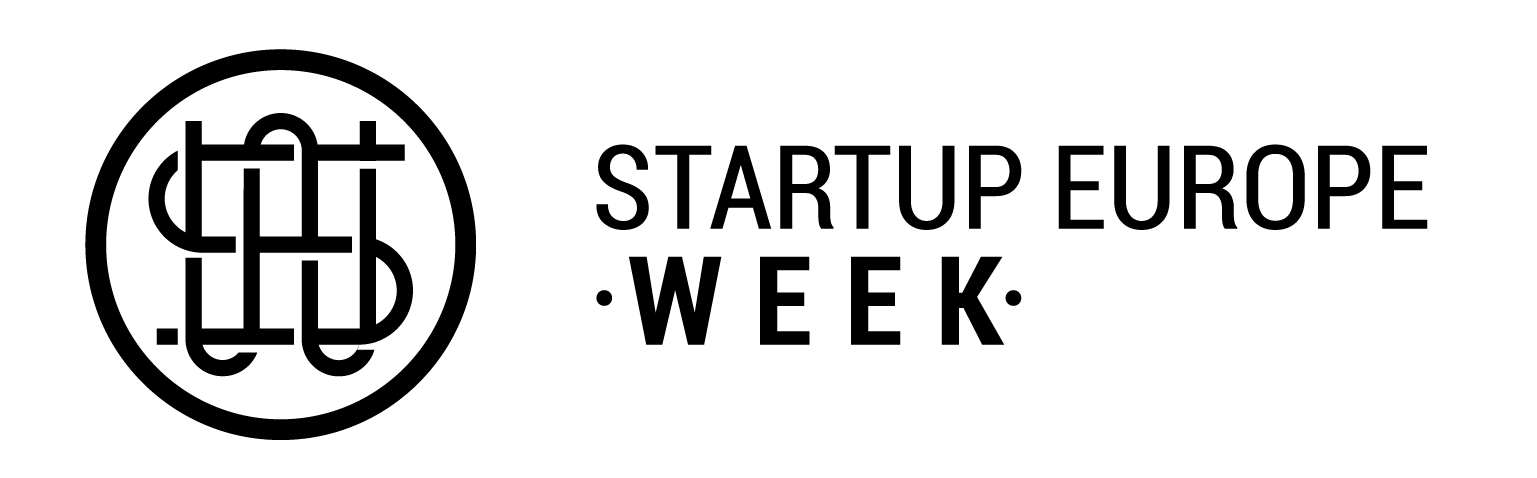 Υπεύθυνη Εταιρείας
ΕΡΜΙΝΑ ΛΑΖΑΡΙΔΟΥ
Η Etheleo είναι μια αμιγώς οικογενειακή επιχείρηση με σαφές όραμα να παράγει φυσικά προϊόντα, ενσαρκώνοντας τις βασικές αξίες της ηθικής και της φροντίδας τόσο για τους ανθρώπους όσο και για τα ζώα. Το όνομα του brand, Etheleo, συνδυάζει δημιουργικά το "Eth" (που αντιπροσωπεύει το "Ethical") και το "Eleo" (που αντιπροσωπεύει το "Oil"), αντικατοπτρίζοντας τη δέσμευση της εταιρείας για ηθικές πρακτικές στην παραγωγή αιθέριων ελαίων , ανθόνερων και σε β φάση καλλυντικών από δικές μας εκτάσεις όπου βιολογικά καλλιεργούμε αρωματικά φαρμακευτικά φυτά στον Νομό Κοζάνης.
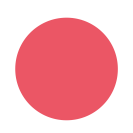 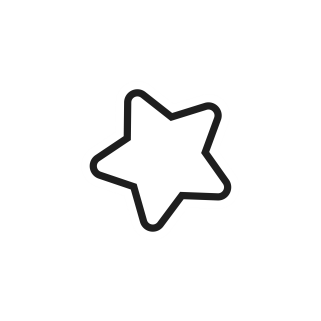 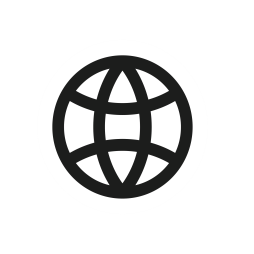 Startup Europe Week Kozani #SEW24
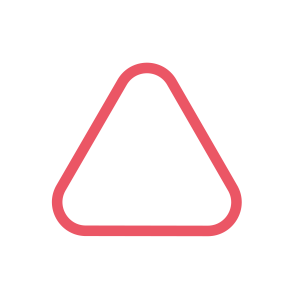 Local Startups
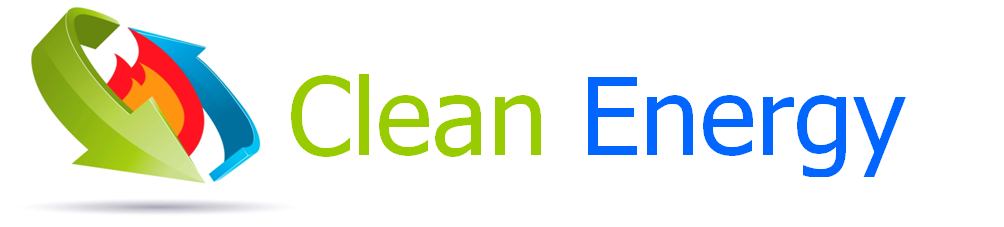 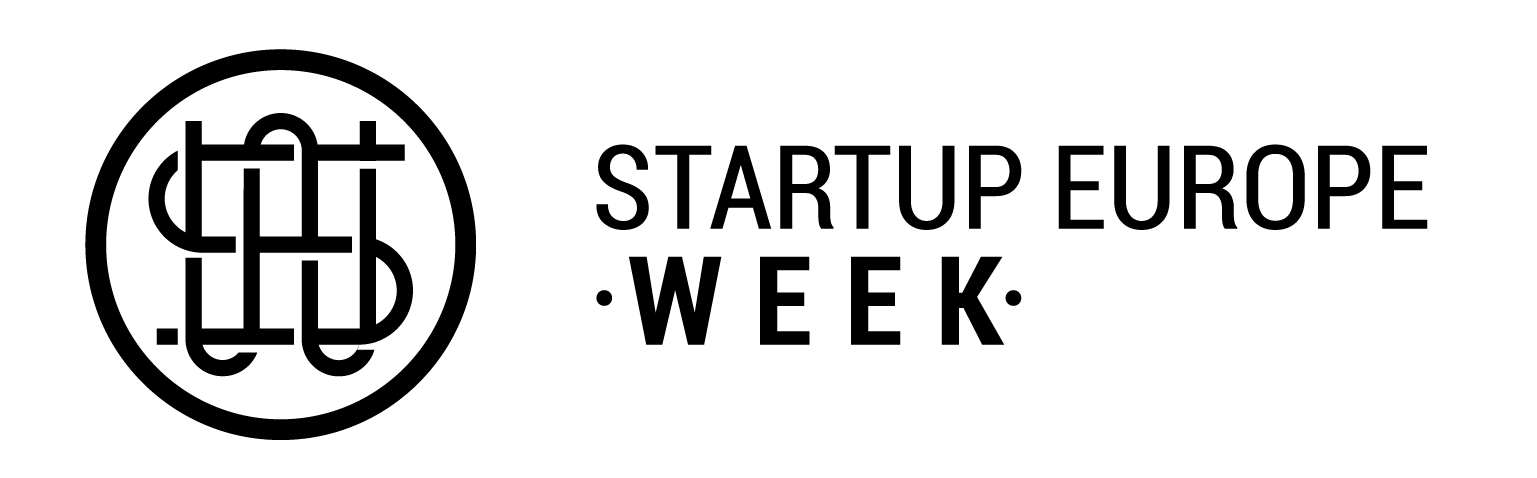 Υπεύθυνος Εταιρείας
ΝΙΚΟΛΑΟΣ ΜΑΡΓΑΡΙΤΗΣ
Η Clean Energy ΕΠΕ αποτελεί τεχνοβλαστό του ΕΚΕΤΑ / Ινστιτούτο Χημικών Διεργασιών & Ενεργειακών Πόρων (ΙΔΕΠ) με σκοπό για την περαιτέρω ανάπτυξη, προώθηση και εμπορευματοποίηση καινοτόμων τεχνολογιών για την αξιοποίηση εναλλακτικών καυσίμων και ανανεώσιμων πηγών ενέργειας.
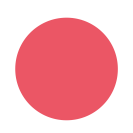 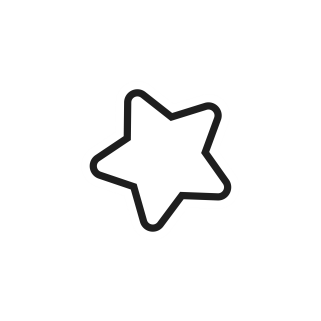 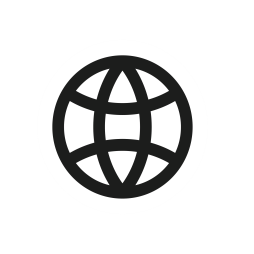 Startup Europe Week Kozani #SEW24
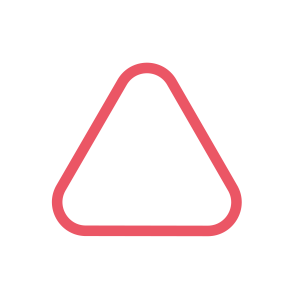 Local Startups
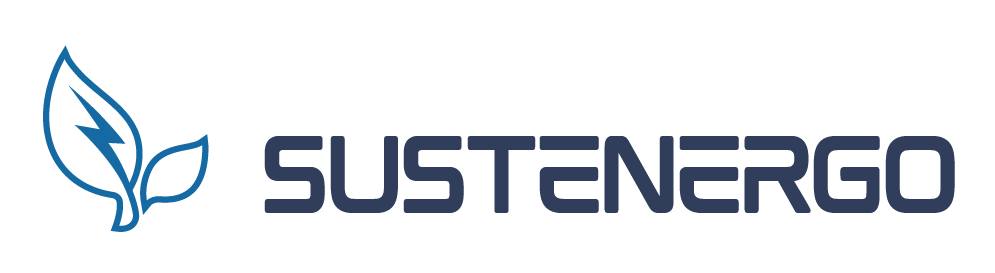 Υπεύθυνη Εταιρείας
ΠΑΡΑΣΚΕΥΗ ΓΚΙΟΥΡΚΑ
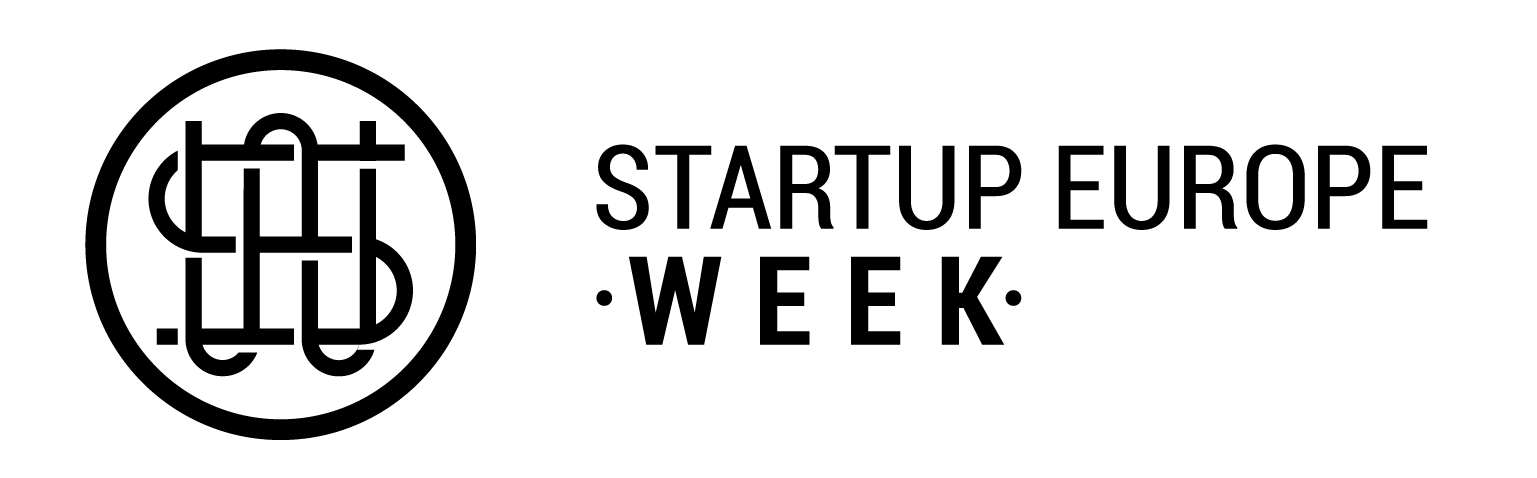 SUSTENERGO: Ενεργειακές και περιβαλλοντικές αναλύσεις για ένα ανθεκτικό και βιώσιμο μέλλον.
 VERIFY: Ανάλυση των περιβαλλοντικών και οικονομικών επιπτώσεων των ενεργειακών παρεμβάσεων σε κτίρια ή πόλεις λαμβάνοντας υπόψη ολόκληρο τον κύκλο ζωής τους (με χρήση πραγματικών δεδομένων μέσω IoT)
INTEMA: Δυναμική μοντελοποίηση και προσομοίωση ενεργειακών συστημάτω
SmartGo: Βελτιστοποίηση στη διαχείριση έξυπνων δικτύων
USE: Αξιολόγηση της βιωσιμότητας παρεμβάσεων για την ανάπτυξη Έξυπνων Πόλεων
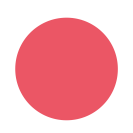 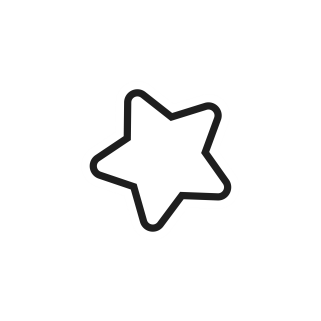 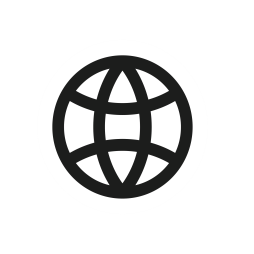 Startup Europe Week Kozani #SEW24
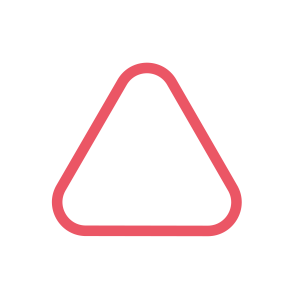 Local Startups
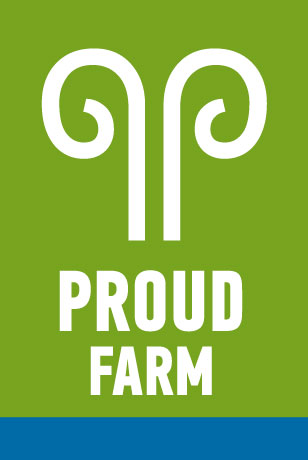 Υπεύθυνος Εταιρείας
ΝΙΚΟΛΑΟΣ ΚΟΛΤΣΙΔΑΣ
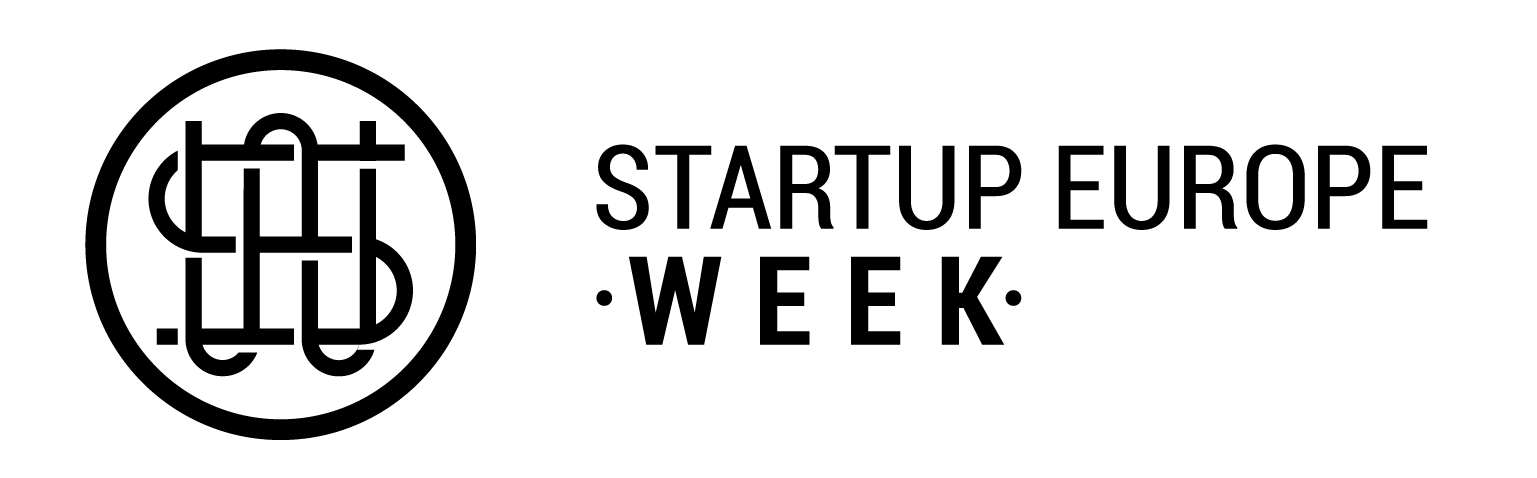 Η Proud Farm συστάθηκε στο τέλος του 2018 με στόχο την ανάπτυξη νέων τεχνολογιών και την δημιουργία εναλλακτικών μοντέλων εκτροφής και εισόδου νέων στον χώρο της αιγοπροβατοτροφίας. Έιναι ιδρυτικό μέλος του Μεσογειακού Κέντρου Αγροδιατροφής, του Συνεργατικού Σχηματισμού Καινοτομίας InoFA (Internet of Food Alliance) και της πρώτης μη κερδοσκοπικής ενεργειακής κοινότητας Proud Farm. Είναι επίσης η πρώτη start up της Δυτικής Μακεδονίας, καταχωρημένη στην εθνική βάση δεδομένων του Elevate Greece. Το 2020 της απονεμήθηκε το πρώτο βραβείο στα Venture Impact Awards που διοργανώνονται από το The Hellenic Initiative, ενώ παράλληλα επιλέχθηκε από το Υπουργείο Αγροτικής Ανάπτυξης ως εμβληματική αγροτική επιχείρηση στα πλαίσια του έργου "Ολοκληρωμένο Σχέδιο Δράσεων Επικοινωνίας του Προγράμματος Αγροτικής Ανάπτυξης (ΠΑΑ) 2014-2020".
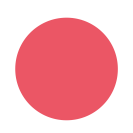 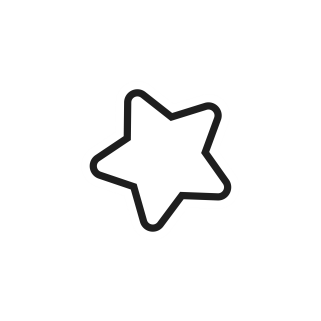 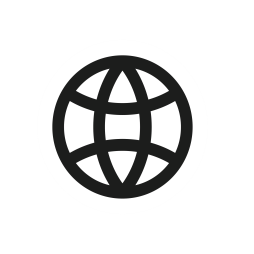 Startup Europe Week Kozani #SEW24
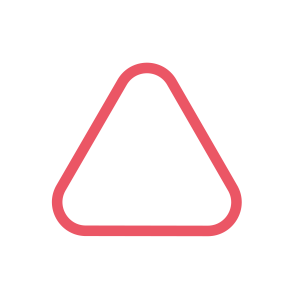 Local Startups
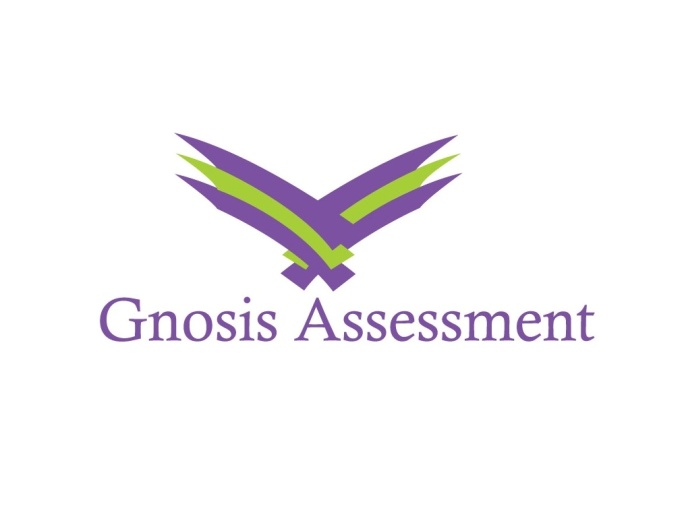 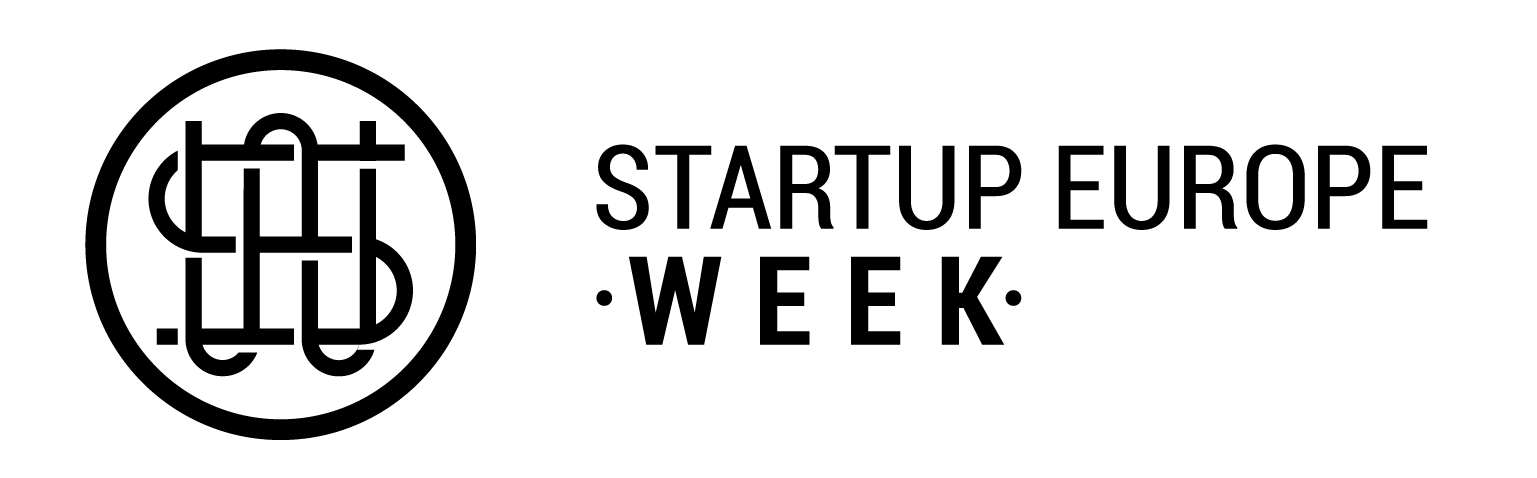 Υπεύθυνος Εταιρείας
ΓΕΩΡΓΙΟΣ ΔΟΚΟΣ
Gnosis Assessment Hellas provides solutions for training institutes to develop their educational services portfolio and establish competitive advantages in their field of action. Gnosis Assessment Hellas holds a network of training institutions in Greece and abroad and offers a wide range of educational materials, as well as educational support to schools, centers and teachers through live seminars and webinars with its team of experts.
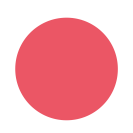 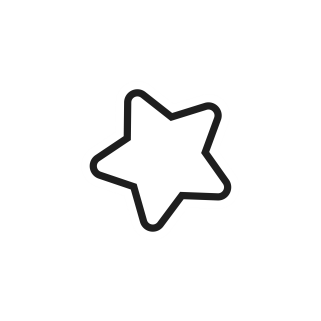 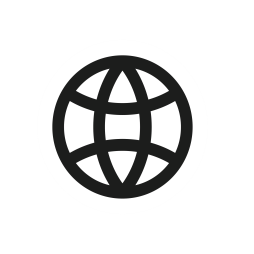 Startup Europe Week Kozani #SEW24
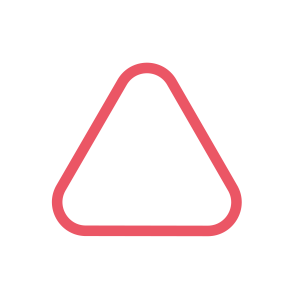 Local Startups
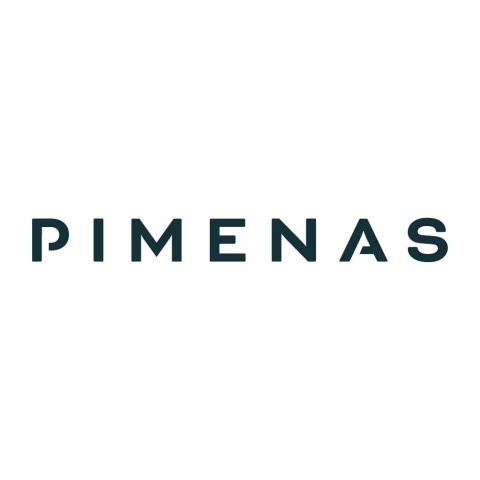 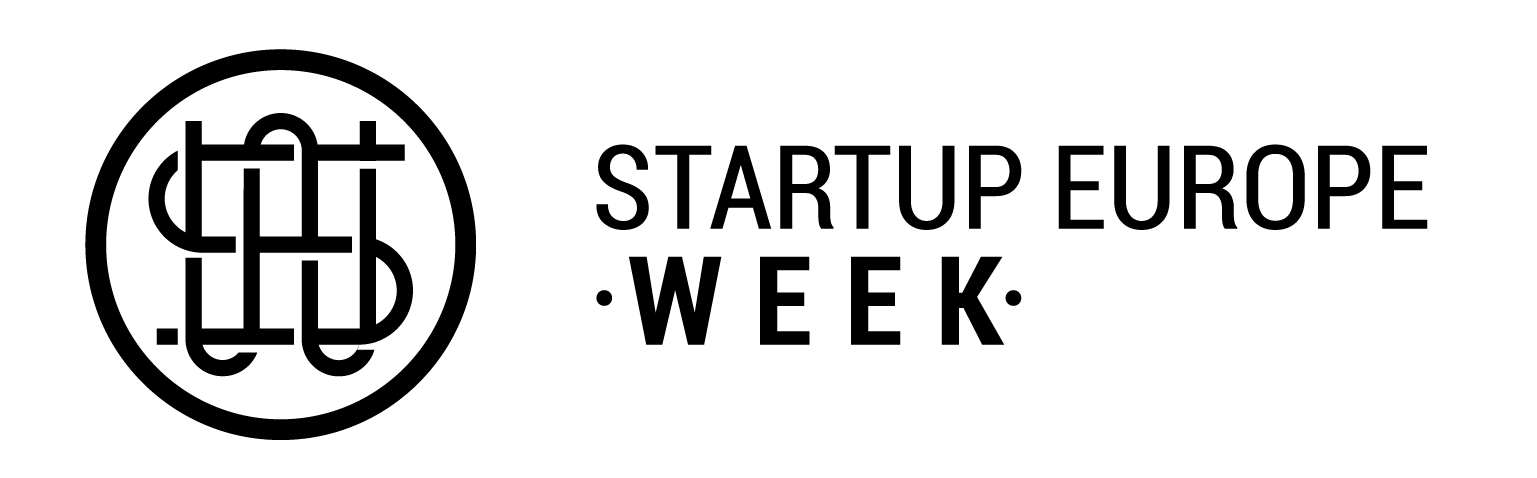 Υπεύθυνος Εταιρείας
ΝΙΚΟΛΑΟΣ ΚΟΛΤΣΙΔΑΣ
PIMENAS Είναι η διαδικτυακή πλατφόρμα που επιτρέπει σε όλους τους εμπλεκόμενους του οικοσυστήματος της κτηνοτροφίας, να συναλλάσσονται μεταξύ τους καλύτερα, γρηγορότερα και φθηνότερα.
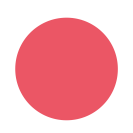 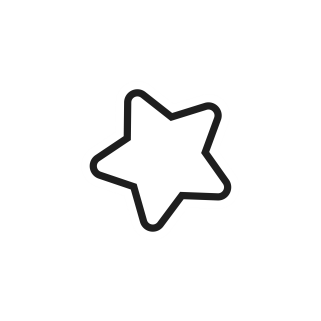 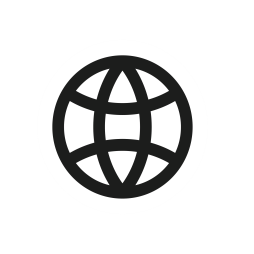 Startup Europe Week Kozani #SEW24
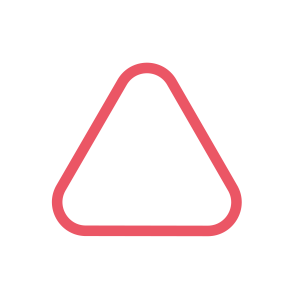 Local Startups
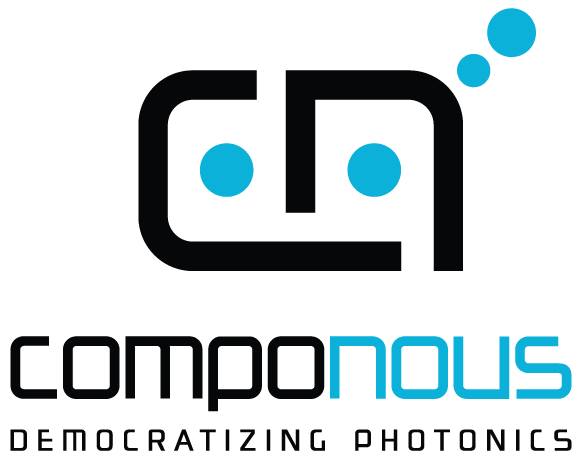 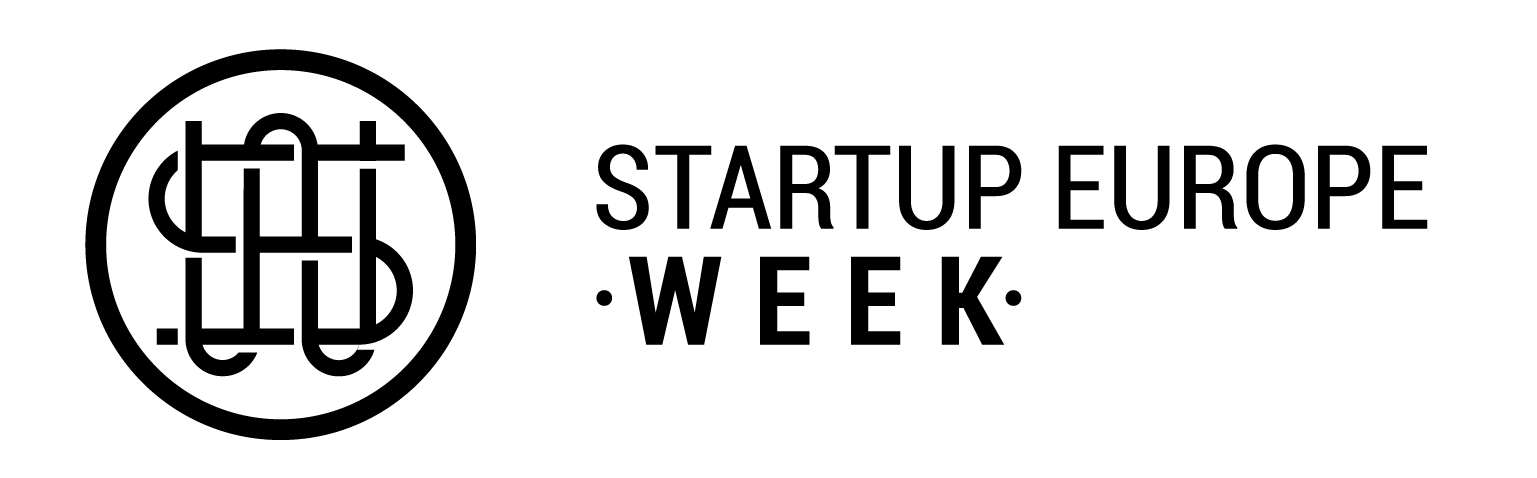 Υπεύθυνοι Εταιρείας
ΚΟΣΜΑΣ ΤΙΡΙΑΚΙΔΗΣ, ΝΙΚΟΛΑΟΣ ΤΙΡΙΑΚΙΔΗΣ
Componous: “Από τα άψυχα υλικά στα έμψυχα: πώς μπορούμε να δώσουμε ένα νευρικό σύστημα και έναν εγκέφαλο στις κατασκευές μας, ώστε να αισθάνονται και να μας μιλάνε, κάνοντας χρήση της φωτονικής."
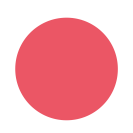 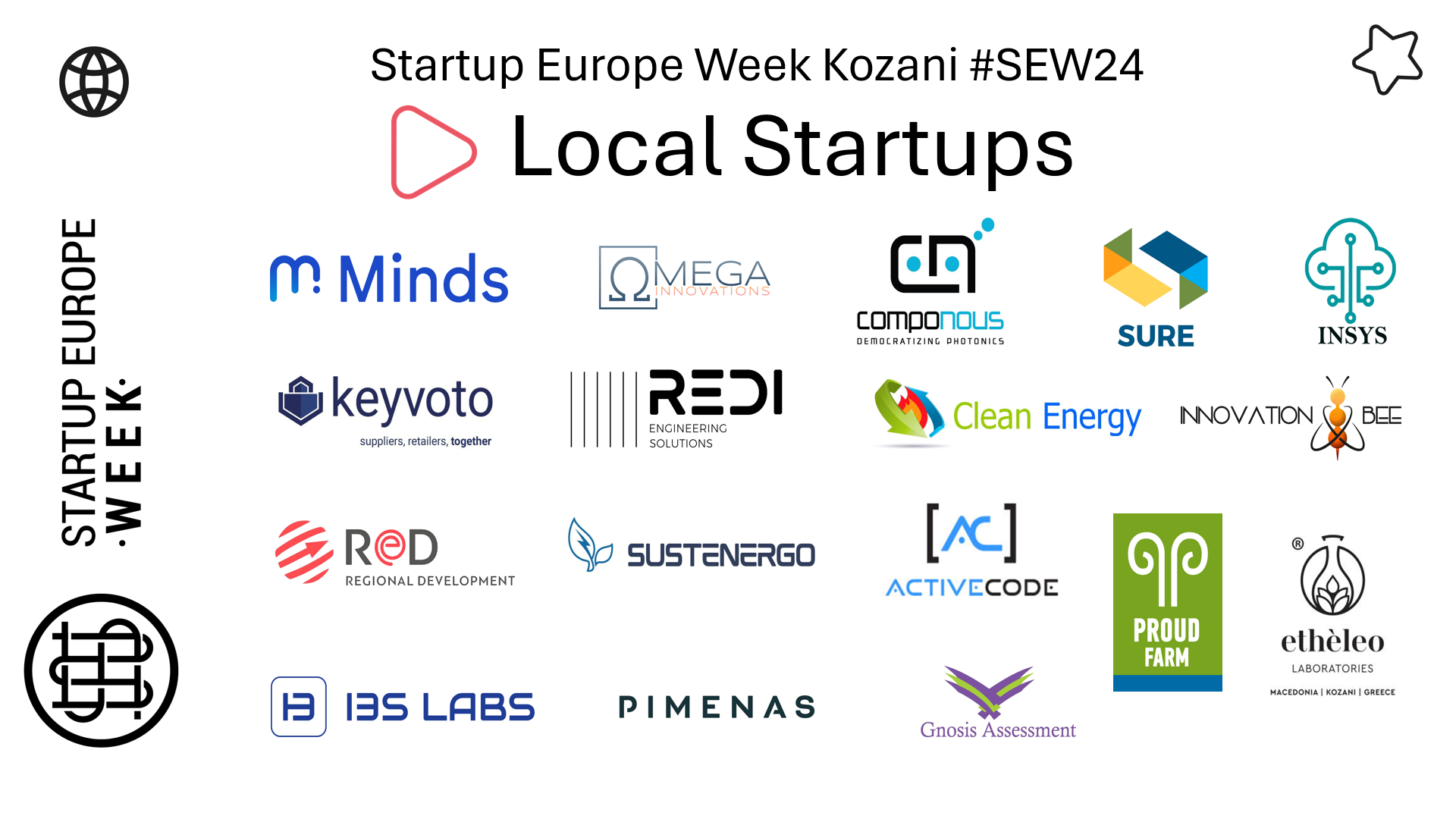